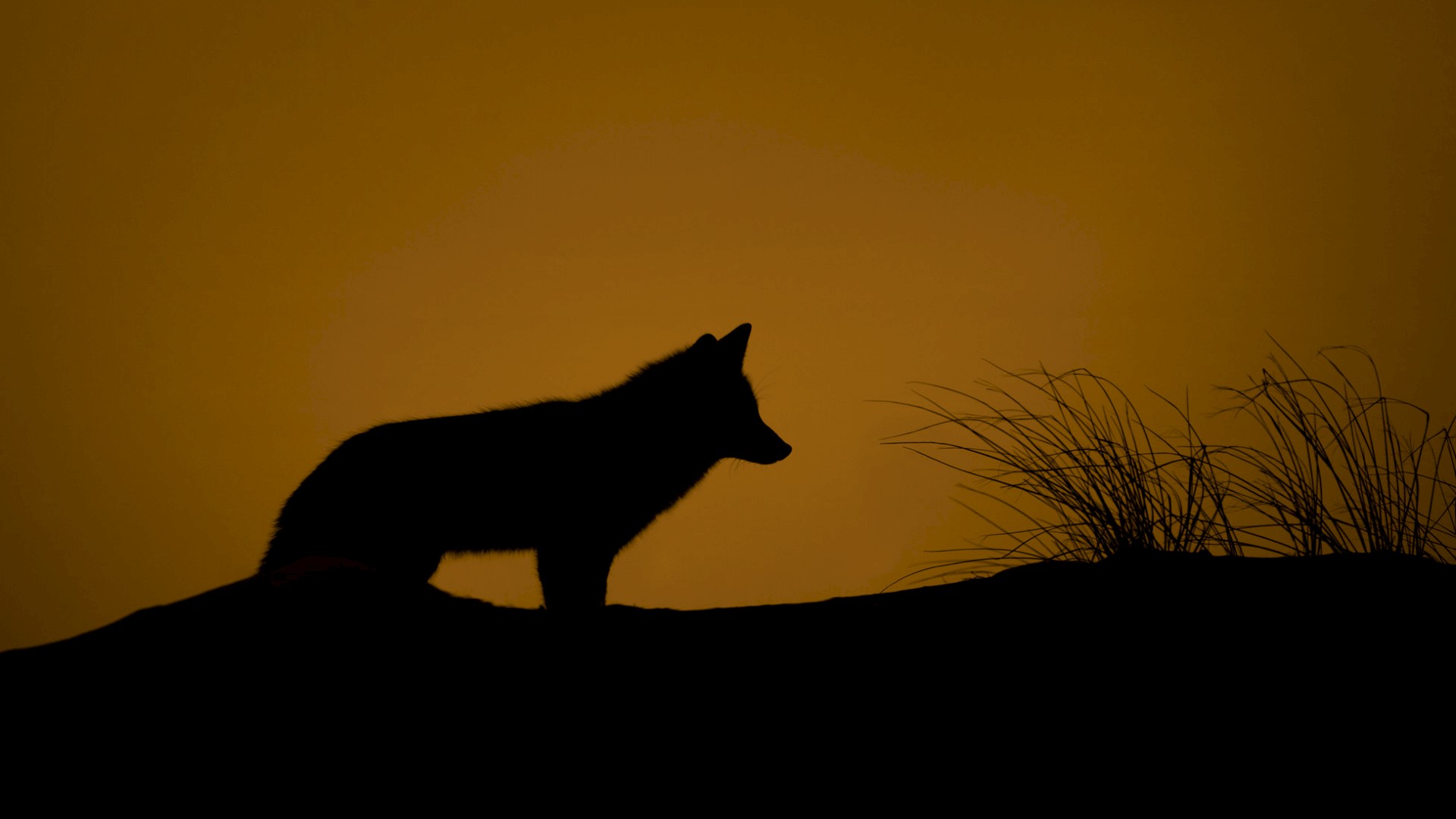 SALES PLAYBOOK SERIES
Sales Prospecting Playbook
For Sales Development Reps (SDRs)
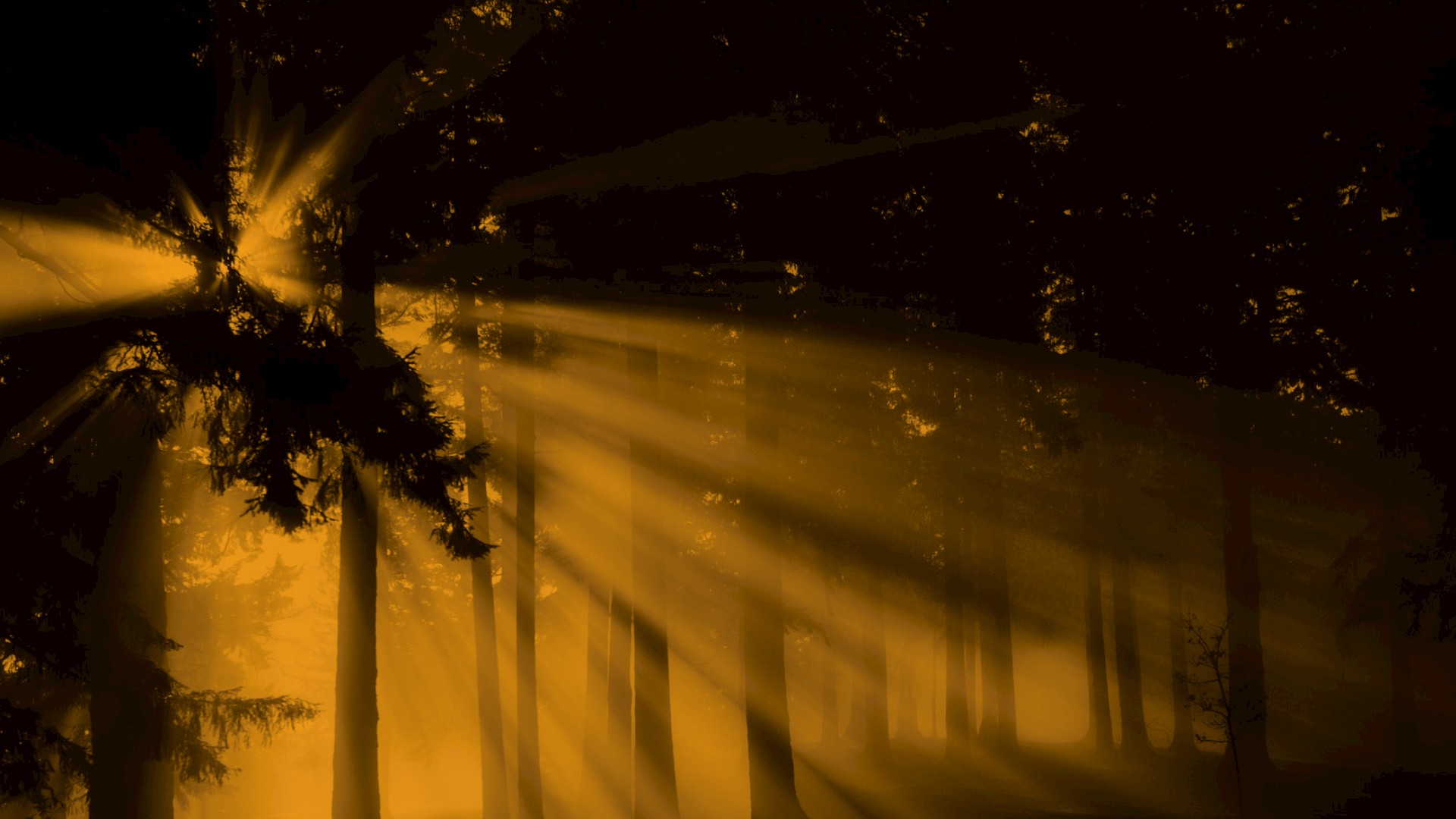 Your primary mission as a SDR
Find Opportunities
By reaching out to your accounts on a monthly basis, and fielding inbound Marketing Qualified Leads (MQLs), you will identify leads in or approaching a sales cycle. With a potential opportunity identified you will qualify it to verify whether it’s ready to engage with an Account Executive
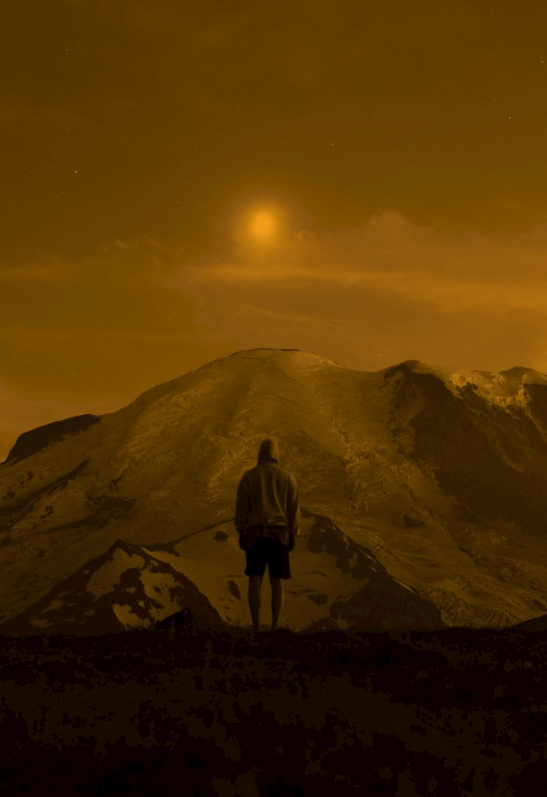 Your 3 Annual Goals
1
Generate 200 new opportunities
That’s 50 per quarter
Or 4 per week
And is 50% of your goal allocation

Have your opportunities convert into $1M in bookings
That’s $250k per quarter
And is 25% of your goal allocation

Host 400 meetings
That’s 100 per quarter
Or 8 per week
And is 25% of your goal allocation
2
3
Your variable compensation tied to your annual goals will be paid out quarterly.
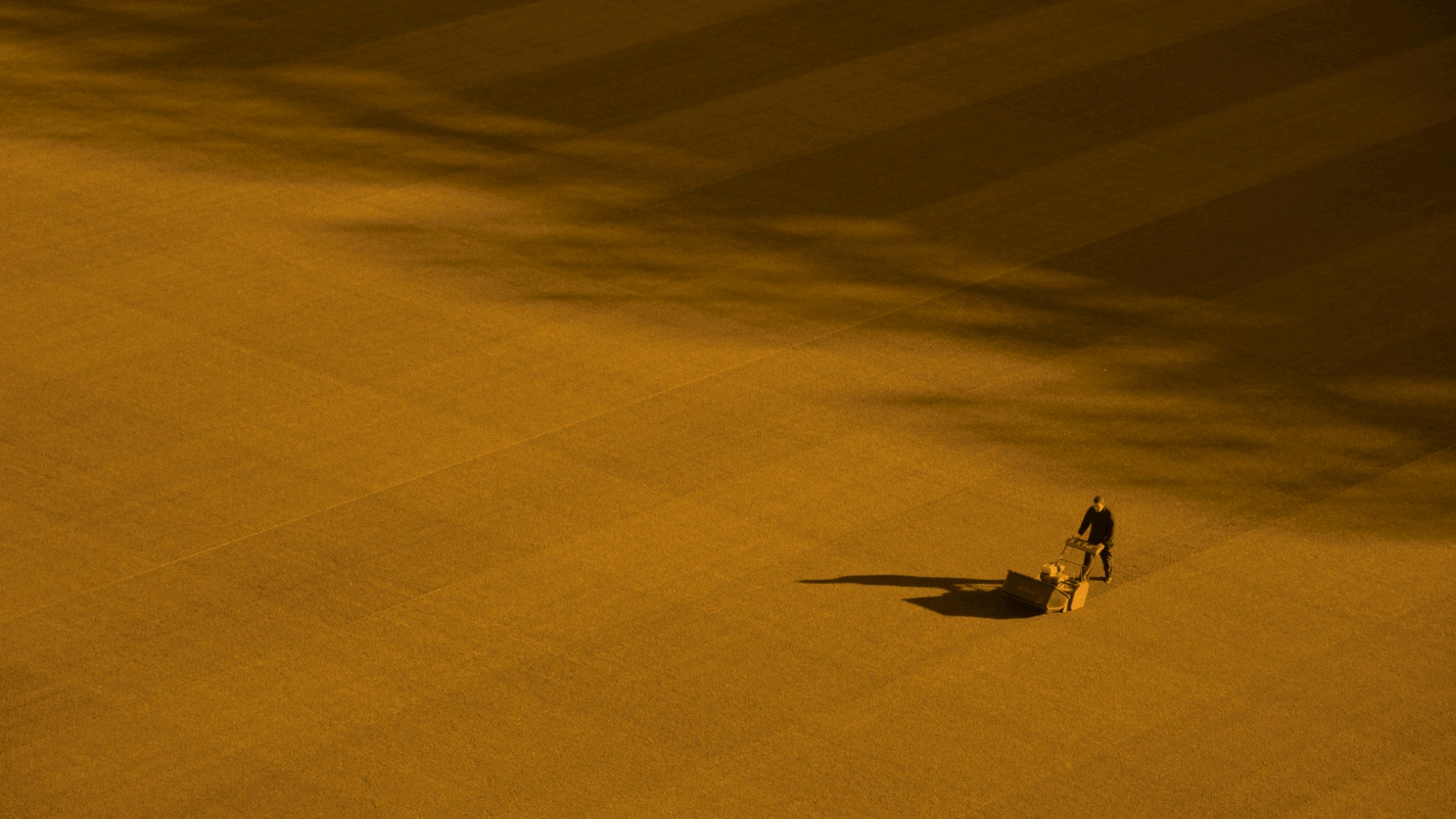 Account Coverage
The foundation of your sales prospecting
You will need to target 1,500 accounts
Our data shows it’s reasonable to convert 3% of your target accounts into paying customers each year at our average selling price of $22k. This is enough to reach your annual goal to support $1M in new bookings. And your goal to generate 200 opportunities.

You will need ~3 contacts per account
Our analysis also shows it’s best to reach out to multiple contacts at each company. This is because the buyer’s journey can begin with multiple people at a company. This also helps you build awareness within your accounts. Your opportunities are more likely to gain traction if others in the account have heard from you previously.
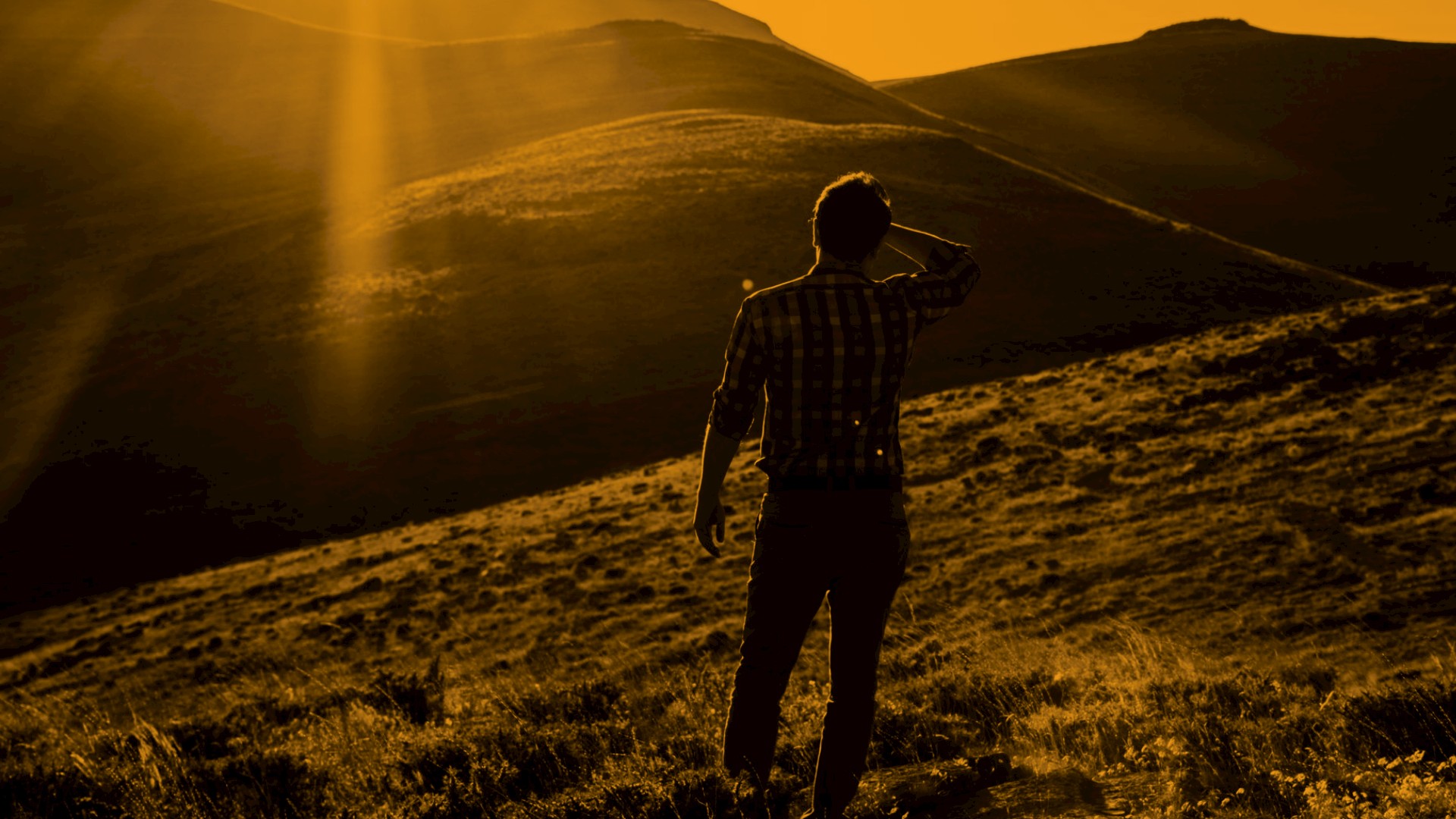 Targeting
How to arrive at the best set of target accounts and contacts.
Filters to use while building lists
200+ employees, US-based, uses SFDC, Software/IT/Internet

Personas
VP marketing, CMO, Dir of Prod Marketing, Sales Enablement

Tools
Our team uses DiscoverOrg to identify new contacts. It is integrated with SFDC so passing new contacts across is automatic. You will be allocated adequate credits to build and maintain your contact lists.
The sales operations team will inform you of any changes to the target personas and company filters.
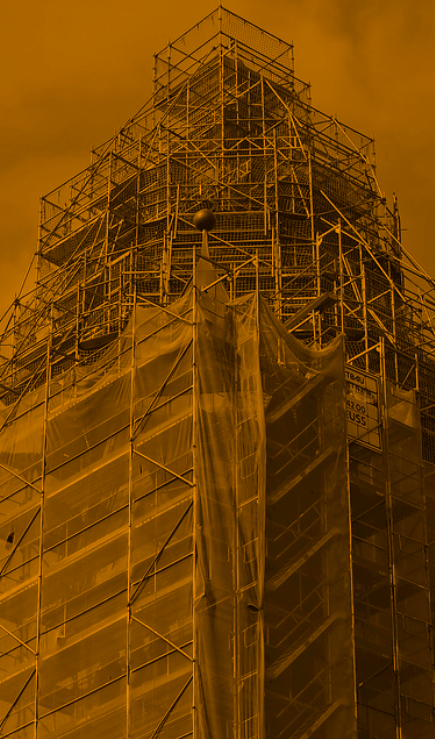 List Building
How to build and maintain your target list.
Use DiscoverOrg to build your target set
Sales operations will provide your credentials and links to training.
Follow filters on previous “Targeting” slide to correctly build your list

All contacts enter SFDC as Leads
DiscoverOrg integration sends your lists directly to SFDC as Leads
They should remain as Leads until you convert them to an Opportunity.

Sales Ops will review your target list quarterly
They will remove “dormants” who have not Opened or Clicked an email in the last 6 months. They will also remove those who have Bounced or Unsubscribed.
Sales Ops will then alert you with details on how many additional contacts you must find.
Prospecting Methodology – Marketing Side
This is a high-level view of how marketing will support your prospecting efforts.
You will receive an email alert when one of your contacts meets the MQL criteria.
Marketing sends 1 “content” email per contact per month.
Content Email Sent
Prospect Clicks
MQL Alert
MQL Pursuit
Hubspot tracks when prospects click the link to view content.
As quickly as possible, you should reach out to the MQL using one of the “MQL Email Templates” found in SFDC.
Response Types & MQL Criteria
Summary of Types of responses you’ll see in your MQL queue
Events
Must have viewed a Product or Pricing page after the event.


Organic
If lead spontaneously visits Product or Pricing page they’ll appear in your MQL queue.
eBook
Must have viewed eBook AND explored Product or Pricing pages.


Free Trial
Sent directly to you when (and IF) they complete on-boarding.


Demo Request
Sent directly to you regardless of behavior.
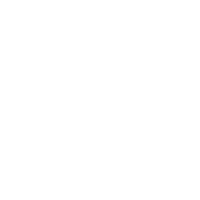 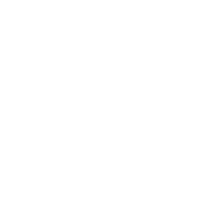 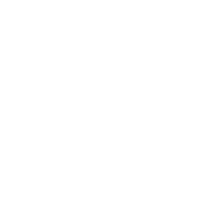 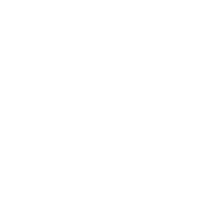 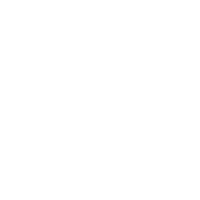 All leads in your MQL queue have passed our demographic filter [size, region, competitors, students]. You will see in the SFDC Lead record the exact last action the lead has taken. Use this information to tailor your MQL responses.
Anatomy of Effective MQL Follow-up
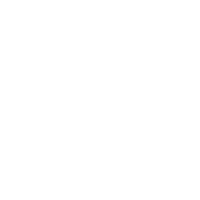 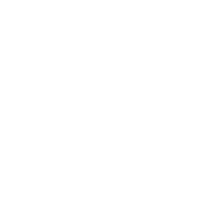 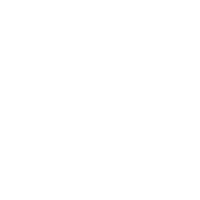 Templates
Context
Customize
Follow one of the SFDC “MQL Email Templates” as your starting point. If you have previously spoken with the contact you are allowed to create your own email.
The SFDC record will show you what action the contact has recently taken. Be sure to reference this action in the email.
Do quick research to understand the contact’s role and what the company does. Reference this in your MQL follow-up email.
Prospecting Methodology – Sales Side
Once you have followed-up on your MQLs, follow this methodology for your Cold Outreach
When you have identified your target contacts you can add them to the correct Outreach Sequence. Direct replies will come straight to your regular email account.
Sales Ops will provide you with a SFDC Lead View you should use. This filters out recent MQLs so you don’t inundate them with emails.
Identify Targets
Outreach Sequence
Sending Emails
Sales ops has created a series of “Outreach Sequence” templates in Prospect.io for each Target Persona. They will send you the credentials and links to training.
Triaging Responses
There are 3 potential outcomes based on the responses you receive from your MQL Follow-ups and Cold Outreach Sequences
Convert to Opportunity
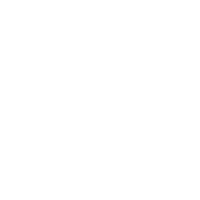 TRIAGE
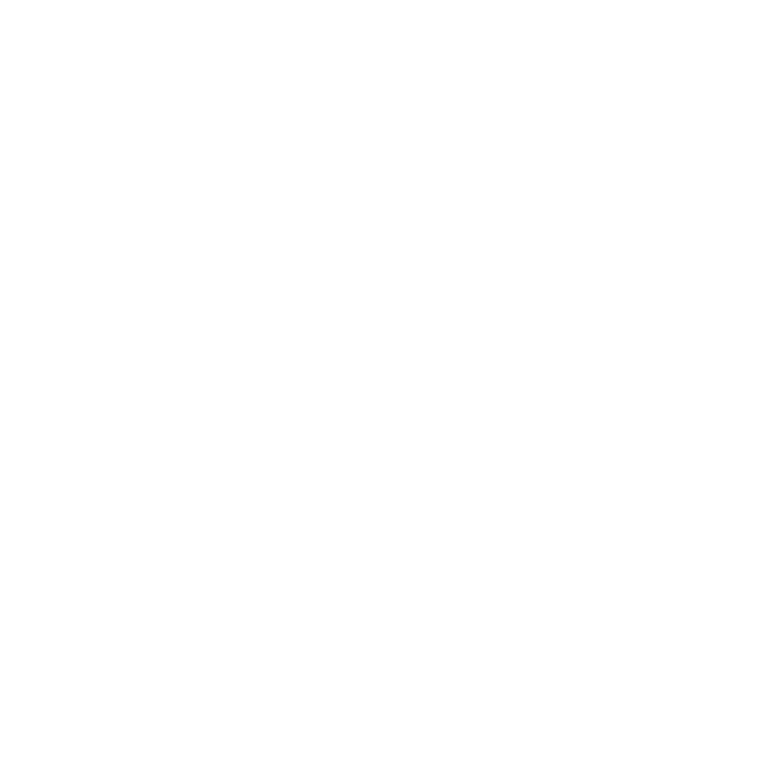 Unqualified
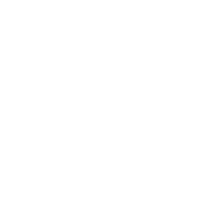 Recycle
Convert the contact to Opportunity when you have qualified them for BANT in your call. If their response is neutral such as “let’s touch base later in the year” then mark the Lead Status = Recycle. If their response is very negative such as “stop bothering me”, or you see they are a student, mark Lead Status = “Unqualified”
Lifecycle of a Contact
Leads you convert who accepted your meeting offer, and you qualified for BANT
Raw leads that marketing sends content to, and that you send cold emails to.
A signed, paying customer.
Lead
MQL
Opportunity
Pipeline Opportunity
Customer
Contacts marketing alerts you to follow-up with.
Opportunities you pass to the AEs who then put a date and dollar value on.
BANT Lead Qualification Methodology
Following BANT enables us to pass high quality opportunities to AEs, and ensures they know the key information that will help them advance the opportunity through the sales cycle.
B
A
N
T
Budget
Authority
Need
Timing
Do they have budget earmarked to solve this problem with a solution?
Is this person in a position to make a decision or able to bring that person to the next call?
Are they able to quantify the cost of the problem to their business? Or at least acutely describe the problem they face?
Are they looking to get a solution to their problem in place within the next 9 months?